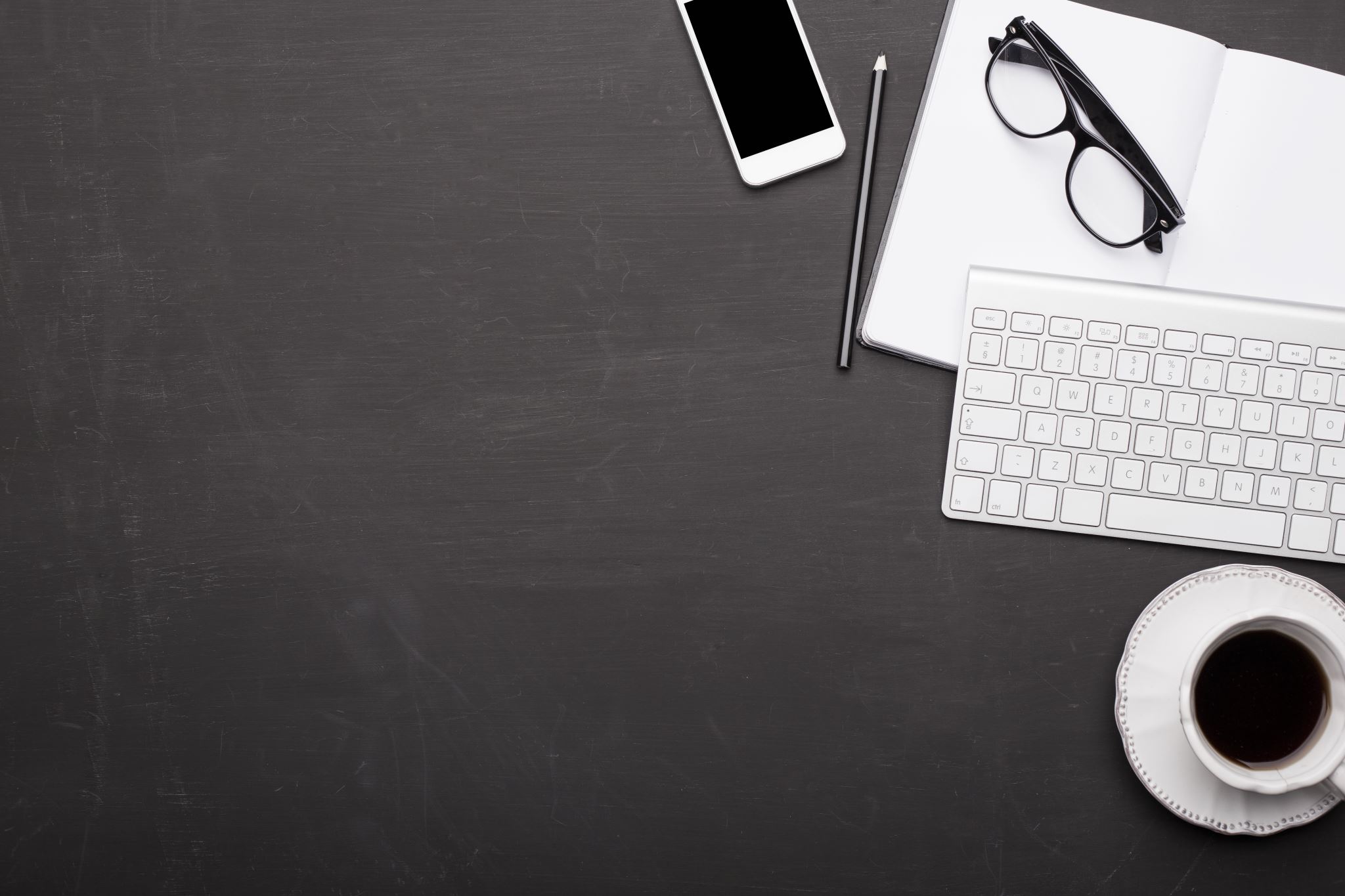 Taller de Practicas Profesionalizantes I

Prof. Stella Maris Zaba
Finalidad, Objetivos y Metas del proyecto
2022
¿El proyecto y los objetivos?
Importancia de los objetivos
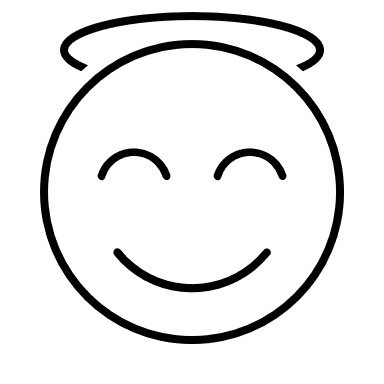 Serán nuestra guia y ruta de las actividades a realizar, por lo que dan direccionalidad al proyecto
Con base en los objetivos se realiza la evaluación del éxito o fracaso del proyecto
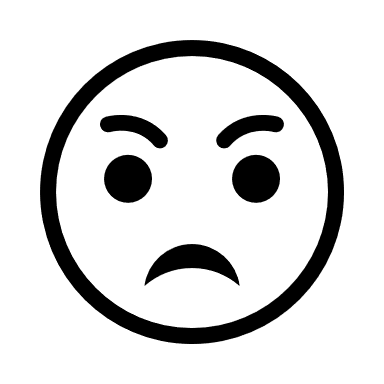 Finalidad
La finalidad refiere al sentido más general que persigue el proyecto como horizonte a lograr. La finalidad no puede ser alcanzada como resultado directo del proyecto, sino que existe una relación mediada entre el proyecto y la finalidad (se espera que tras haber desarrollado exitosamente el proyecto, podamos aproximarnos hacia el cumplimiento de la finalidad).
¿Qué son los objetivos?
Los objetivos son los resultados deseados que se esperan alcanzar con la ejecución de las actividades que integran un proyecto, empresa o entidad.
CARACTERÍSTICAS DE LOS OBJETIVOS
• Medibles o cuantificables. 
• Realista. 
• Limitados en el tiempo. 
• Realizables. 
• Precisos.
Cada proyecto debe tener un único objetivo general que, a diferencia de la finalidad, éste si se puede alcanzar siempre que la gestión del proyecto sea exitosa.
Es lo que se espera del proyecto. No siempre es medible.
El objetivo general
OBJETIVO GENERAL
Relacionado directamente con la solución del problema.
Un proyecto social es de acción por lo tanto el objetivo general debe incluir verbos.
PARTES DE UN OBJETIVO GENERAL
Verbo de acción
Dirigido a…..
Cómo o mediante qué….
Ubicación del proyecto o lugar a desarrollarse.
En estrecha relación con el objetivo general, los objetivos específicos pueden concebirse como prerrequisitos que debo cumplir para alcanzar el objetivo general. En otras palabras, suponen un nivel mayor de concreción y especificidad.
Nivel de detalle mayor y complementarios con el general. 
Pueden ser metas parciales
OBJETIVOS ESPECÍFICOS
OBJETIVOS ESPECÍFICOS
Complementan la realización del objetivo general, mediante la determinación de actividades principales o temas de análisis inherentes a la consecución de la meta u objetivo general.
EJEMPLOS DE OBJ. ESPECÍFICOS
Favorecer la comunicación entre dos áreas de la unidad académica a través de dispositivos específicos.
Capacitar al personal en las tareas del sector para que cumplan mas eficazmente sus roles y funciones.
En los enunciados que expresen nuestros objetivos, siempre escribir como primera palabra un verbo en infinitivo, es decir aquellos con terminaciones --ar, --er, --ir.
REDACCIÓN DE LOS OBJETIVOS
Hace referencia al factor cuánto, cuando y como (calidad)
Permiten delimitar numéricamente o porcentualmente la solución del problema, de manera que los objetivos lleguen a ser medibles.
Permiten determinar el nivel y composición de los insumos, las actividades que se necesitan emprender y la forma en que se realizaran esas actividades.
METAS
Además de especificar qué queremos lograr (objetivos), también debemos precisar cuánto queremos producir, cuándo queremos hacerlo y de qué calidad.
Por lo tanto, el establecimiento de metas (una para cada objetivo específico) nos aporta información relevante para monitorear y evaluar nuestro proyecto fijando metas que nos indiquen cuándo, cuánto y de qué calidad deben ser los productos y servicios que generemos.
METAS
Consigna
Estimadas/os alumnas/os,
Este nuevo espacio es para abrir el tema “Finalidad, objetivos y metas”.
Repasemos. Un proyecto tiene un objetivo general que apunta a resolver su problema central. También tiene objetivos específicos que apuntan a resolver las “causas raíz”, y cuyo cumplimiento permitirá a su vez cumplir el objetivo general. Por su parte, la finalidad es un objetivo de orden superior al que el proyecto contribuye, pero que por sí sólo no lograría cumplir (no está completamente dentro de su alcance). Por último, recordemos que una meta es la cuantificación y emplazamiento de un objetivo. Está bien visto que se expresan en infinitivo. Un buen objetivo responde a la pregunta “para qué”.
¿Qué tienen que hacer?
Tomen la última versión corregida y actualizada de sus árboles de problema (aunque difiera parcial o totalmente de aquella que corregimos en su oportunidad) e inserten los objetivos en las tarjetas problemas, a continuación de estos y entre paréntesis. Forma sugerida: 
 En esta consigna deberán redactar cuatro tipos de componentes de un proyecto los cuales deben guardar una estrecha coherencia entre sí. Detengámonos en cada uno:
1. Finalidad: 
La finalidad refiere al sentido más general que persigue el proyecto como horizonte a lograr. La finalidad no puede ser alcanzada como resultado directo del proyecto, sino que existe una relación mediada entre el proyecto y la finalidad (se espera que tras haber desarrollado exitosamente el proyecto, podamos aproximarnos hacia el cumplimiento de la finalidad). 
2. Objetivo general: 
Cada proyecto debe tener un único objetivo general que, a diferencia de la finalidad, éste si se puede alcanzar siempre que la gestión del proyecto sea exitosa. 
Puede advertirse que, a diferencia de la finalidad, está a nuestro alcance la creación de productos o servicios que me permitan cumplir el objetivo general ya que, si ofrezco un curso de formación docente, estos mejorarán su metodología de enseñanza. 
3. Objetivos específicos: 
En estrecha relación con el objetivo general, los objetivos específicos pueden concebirse como prerrequisitos que debo cumplir para alcanzar el objetivo general. En otras palabras, suponen un nivel mayor de concreción y especificidad. 
Asimismo, es importante señalar que los objetivos específicos deben presentarse de manera secuenciada. 
Entonces, debo ordenar los objetivos específicos de modo que respeten dicha secuencia temporal. 
4.Metas 
Además de especificar qué queremos lograr (objetivos), también debemos precisar cuánto queremos producir, cuándo queremos hacerlo y de qué calidad. 
A modo de ejemplo no es lo mismo ofrecer un curso a 10 docentes o a 5.000 (indicador de cantidad) ni tampoco es indistinto ofertar ese mismo curso todos los cuatrimestres o una vez cada dos años (indicador de tiempo). En igual sentido, no es lo mismo que el dictado del curso esté a cargo de especialistas en la enseñanza de la matemática que a cargo de docentes del área de historia (indicador de calidad). 
Por lo tanto, el establecimiento de metas (una para cada objetivo específico) nos aporta información relevante para monitorear y evaluar nuestro proyecto fijando metas que nos indiquen cuándo, cuánto y de qué calidad deben ser los productos y servicios que generemos. 
Nombre de archivo: Para organizarnos, el nombre de archivo debe ser "Apellido - consigna 6 - v0" (Por ej.: Zaba - consigna 6 – v0). El documento debe estar en formato .doc o docx (no suban pdf).
Errores comunes para estar atentos y evitarlos:
La finalidad, objetivos y metas no deben ser excesivamente largos. Alcanza con formularlos en una única oración clara y concisa.
Las metas para que estén redactadas de forma correcta deben incluir los tres tipos de indicadores (cantidad, calidad y tiempo). De lo contrario, aportarán información incompleta para su posterior monitoreo y evaluación.